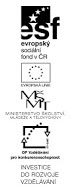 VÝVOJ ZOBRAZOVACÍCH METOD
malá historická exkurze
Blan ka Wagnerová Úvod do studia DG
první geometrické poznatky
Starověký EGYPT
MEZOPOTÁMIE
provazec
měřičský prut
půdorysy, nárysy
Blan ka Wagnerová Úvod do studia DG
velký rozvoj geometrie
Starověké ŘECKO
Euklides (325- 265 B.C.) - Základy
Půdorys a nárys sestrojovali nezávisle na sobě.
Blan ka Wagnerová Úvod do studia DG
velký rozvoj architektury
Starověký ŘÍM
Vitruvius (asi 75- 25 B.C.) – De architectura
půdorys, nárys, perspektivní pohled
Blan ka Wagnerová Úvod do studia DG
útlum ve středověku
gotika – stavby chrámů
stavební hutě
Rysy se ryly kovovými kružidly do kamene.
Blan ka Wagnerová Úvod do studia DG
renesance a malířství
ITÁLIE
Filippo Brunelleschi (1377-1446) 
Leonardo Da Vinci (1452-1519)
Perspektiva jako nástroj prostorového zobrazování.
Blan ka Wagnerová Úvod do studia DG
renesance a malířství
NĚMECKO
Albrecht DURER (1471-1528)
Teoretické studie o stínování a perspektivě.
Blan ka Wagnerová Úvod do studia DG
začátek nového věku rozvoj techniky zejména vojenské
FRANCIE
Sébastien de VAUBAN (1633-1707)
Stavitelé opevnění-inženýři.
Blan ka Wagnerová Úvod do studia DG
zrod deskriptivní geometrie
FRANCIE
Gaspard MONGE (1746-1818)
deskriptivní geometrie-řeč inženýrů
učitel na vojenské akademii v Mézieres, ředitel polytechniky v Paříži
1798 Géométrie descriptive
pravoúhlé promítání na dvě navzájem kolmé průmětny
sdružení průměten
Blan ka Wagnerová Úvod do studia DG
projektivní geometrie
FRANCIE
Jean-Victor PONCELET (1788-1867)
teorie transformací, dualita bod-přímka
Blan ka Wagnerová Úvod do studia DG
česká geometrická škola
Rudolf SKUHERSKÝ (1828-1863)
František TILŠER (1825-1913)
Královský český polytechnický ústav, přednášky v češtině
Jan SOBOTKA (1862-1931)
Česká vysoká škola v Brně, Karlova univerzita v Praze
Blan ka Wagnerová Úvod do studia DG
Pokud není uvedeno jinak, použitý materiál je z vlastních zdrojů autora. Zdroje: POMYKALOVÁ, E.: Deskriptivní pro střední školy. 1. vydání. Praha: Prometheus, 2010. ISBN 978-80-7196-400-1.
Blan ka Wagnerová Úvod do studia DG